Archaeological Institute of America
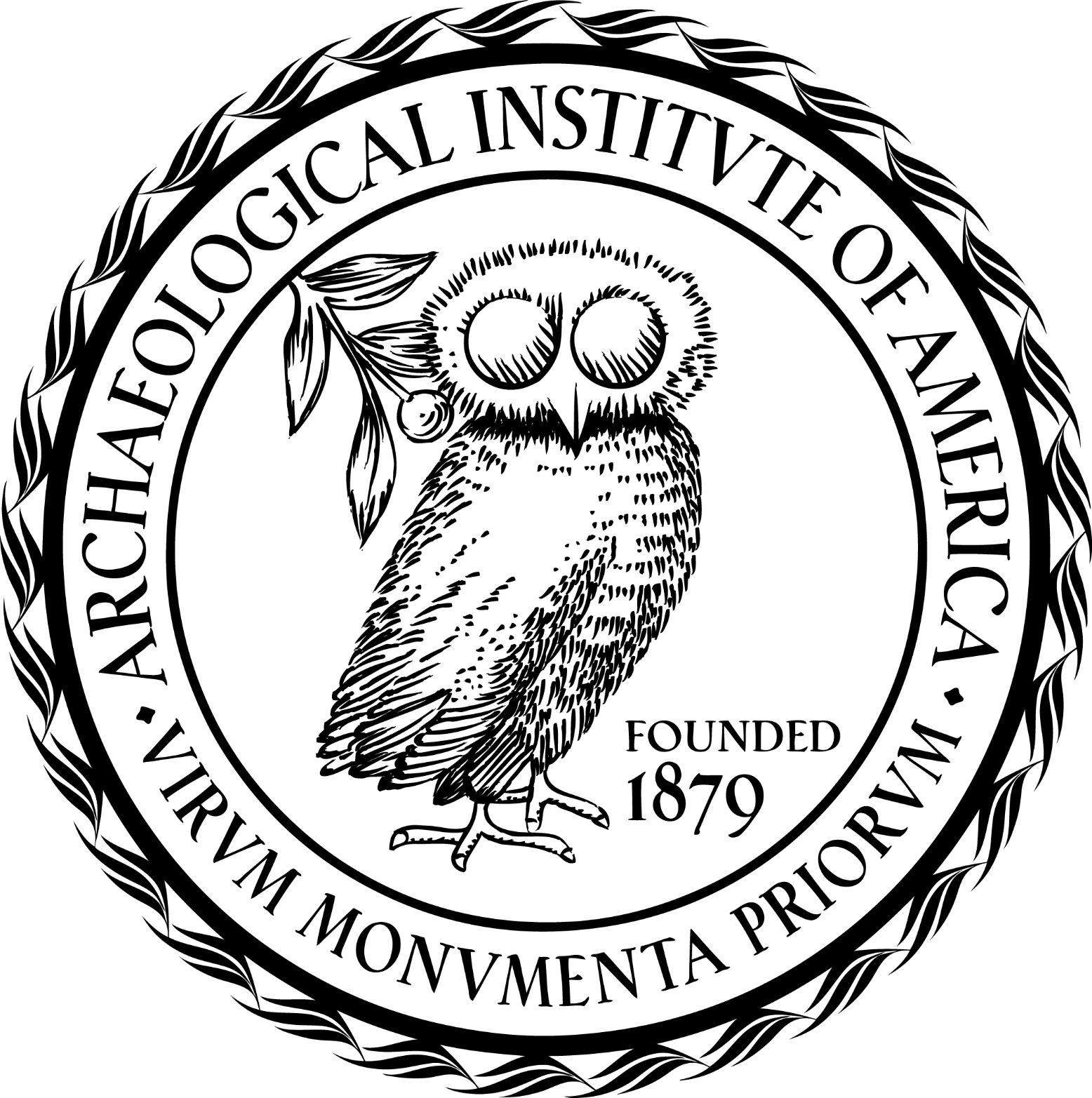 excavate
educate
advocate
The Manton Lectures
www.archaeological.org